الدرس الخامس:اجمع واطرح ذهنيا
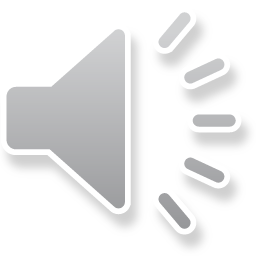 الفصل السابع         الدرس الخامس
عزيزي الطالب: الهدف التعليمي من هذا الدرس            
                                                  1.اجمع الواحدات ذهنيا 
2.اجمع مضاعفات العشرة ذهنيا
 3.اجمع مضاعفات المئة ذهنيا
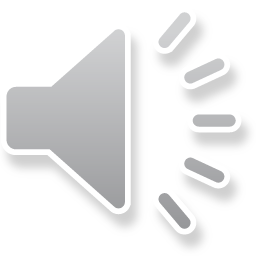 اجمع واطرح ذهنيا
لنتذكر معا:
400
4مئات=
4عشرات=
40
4واحدات=
4
استطيع القيام بما يأتي ذهنيا .هل تستطيع القيام بذلك ايضا
9
900
90
-
-
-
4
40
400
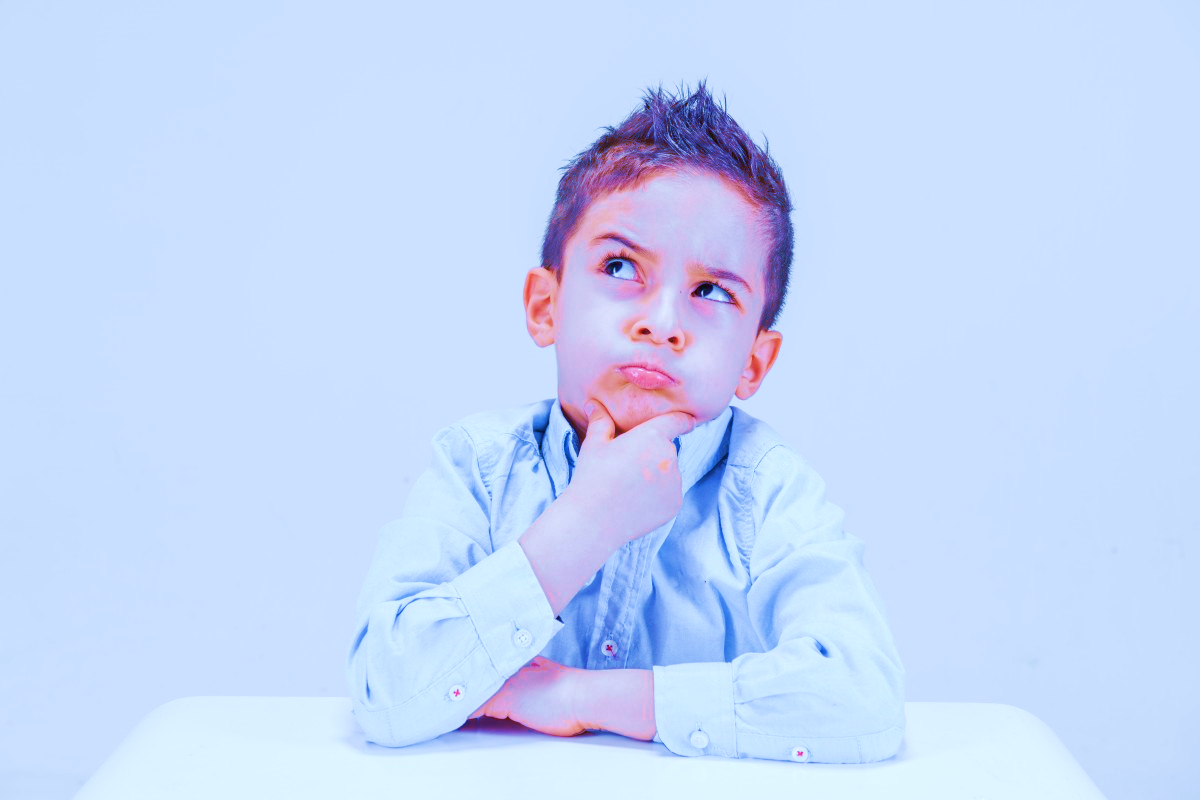 5
500
50
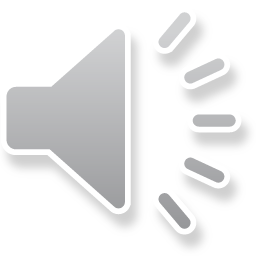 اجمع واطرح ذهنيا
800
70
-
-
300
10
500
60
60
400
+
+
30
200
600
90
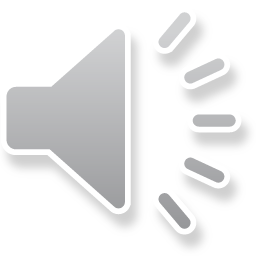 عزيزي الطالب: اختر الإجابة الصحيحة
200+100=(300, 400, 500, 600)
340-10=(320, 330, 310, 300)
620+30=(640 ,650 ,660 ,670)  
790-10=(750, 760, 770, 780)
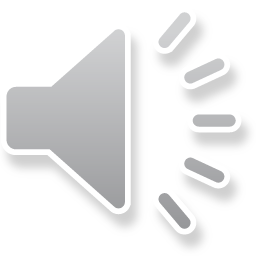 تنويه هام
عزيزي الطالب:

                                ا                            ارجو حل التمرين الموجود في الملف المرفق مع الفيديو


                                                 عزيزي ولي امر الطالب :   

 ارجو متابعة التلميذ في حل التمرين                                                                                               
                                                        
أتمنى لكم النجاح والتوفيق                        والسلام عليكم ورحمة الله وبركاته                       
دمتم بخير